Особенности организации и проведения государственной итоговой аттестации по образовательным программам основного общего образования в 2023-2024 году
Зареченская Людмила Александровназам. директора по УВР
Нормативно-правовое обеспечение:
Федеральный закон «Об образовании в Российской Федерации» от 29.12.2012 № 273-ФЗ (ст.59)
Порядок проведения государственной итоговой аттестации по образовательным программам основного общего образования, утвержденный приказом Минпросвещения РФ от 04.04.2023 № 232/551
2
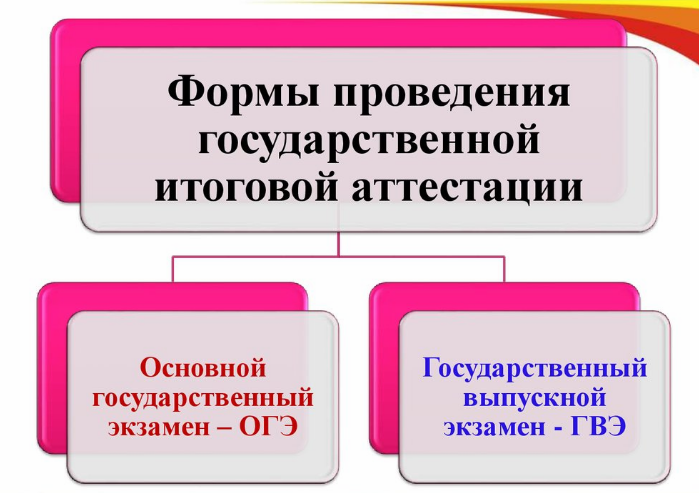 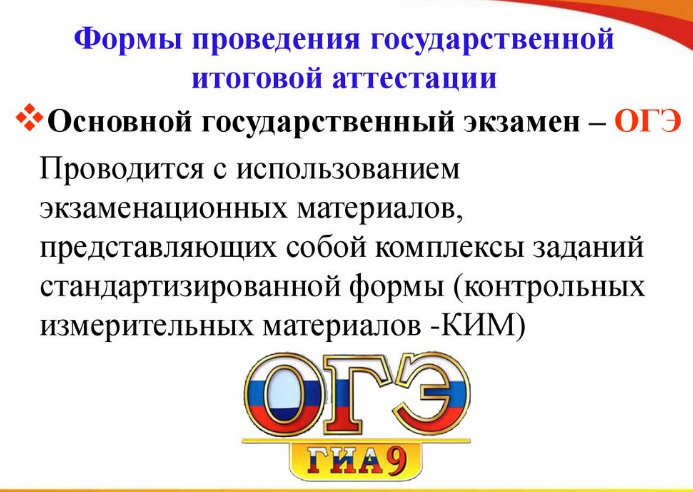 4
Допуск к ГИА
обучающиеся, не имеющие академической задолженности, в том числе за итоговое собеседование по русскому языку, и в полном объеме выполнившие учебный план или индивидуальный учебный план (имеющие годовые отметки по всем учебным предметам учебного плана за IX класс не ниже удовлетворительных).протокол педагогического совета о допуске , приказ о допуске к ГИА
Итоговое собеседование по русскому языку
Собеседование будет считаться допуском 9-классников к ОГЭ. Учащиеся будут выполнять 4 задания:
Выразительное чтение текста.
Пересказ текста с включением цитаты из задания
Монолог на одну из предложенных тем
Диалог с учителем по этой же теме.
6
Итоговое собеседование
Сроки – вторая среда февраля (14 февраля)
Резерв – вторая среда марта и третий понедельник апреля (13 марта и 15 апреля)
7
Оценивается по системе «зачет»/ «незачет»

Наличие результата «зачет» за итоговое собеседование является одним из условий допуска к ГИА-9
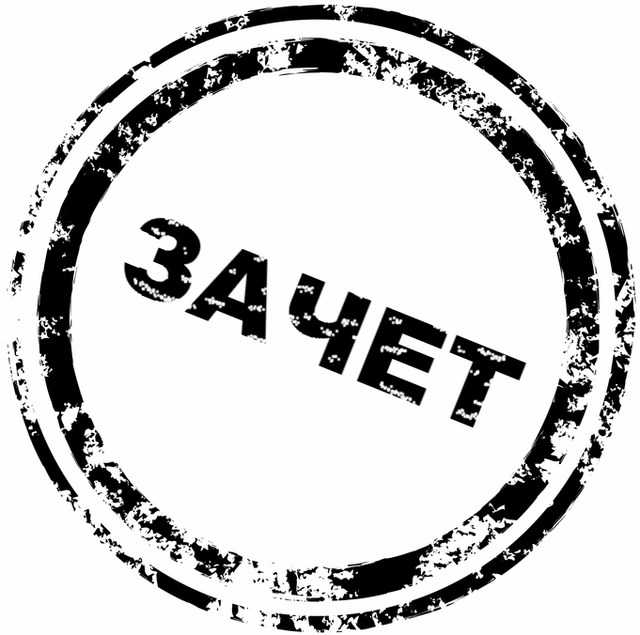 Проведение итогового собеседования
На выполнение работы каждому участнику отводится в среднем 15 минут.
Допуск обучающихся на собеседование осуществляется при наличии паспорта
Итоговое собеседование обучающихся проводится в школе.
Начало проведения – 9:00
В аудитории должны быть организатор-собеседник, эксперт и технический специалист
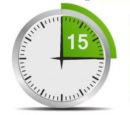 Итоговое собеседование проходит в аудиториях проведения с оборудованным рабочим местом (компьютер, микрофон) для осуществления аудиозаписи ответов участников итогового собеседования, либо с использованием диктофона
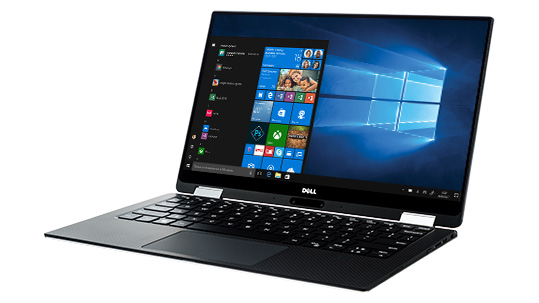 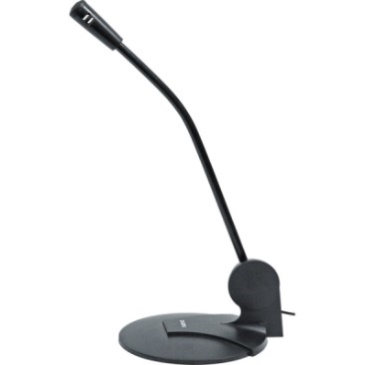 10
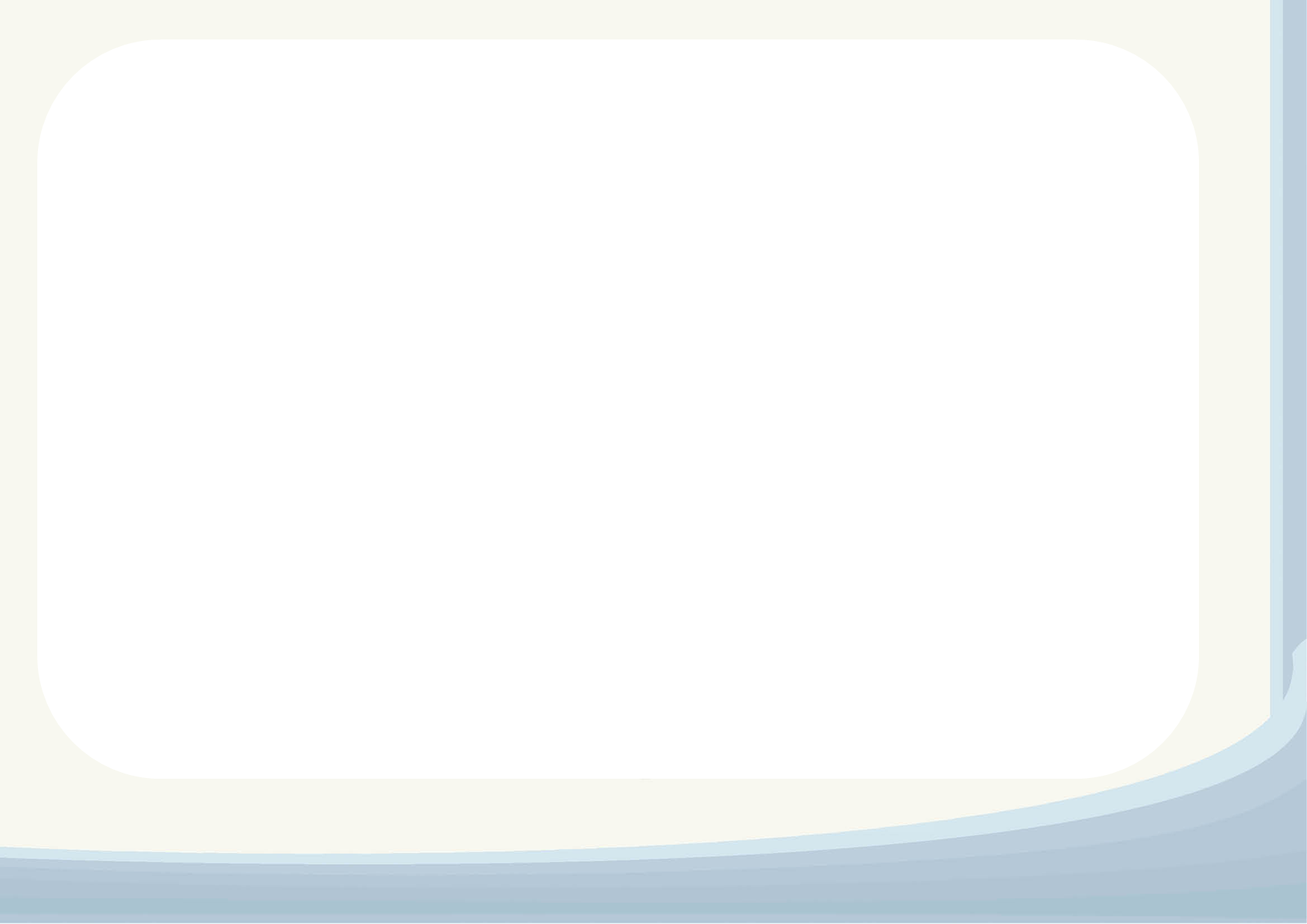 Порядок проведения ГИА-9
2023/2024
Обязательные предметы:
русский язык
математика
+2 предмета по выбору
(физика, химия, биология, история, география, информатика и ИКТ, иностранные языки, обществознание, литература)
Аттестат = успешные результаты ГИА 
по четырем учебным предметам
Выбранные обучающимся учебные предметы указываются в заявлении, которое он подал в образовательную организацию до 1 марта текущего года.
12
Сроки ОГЭ
Досрочный период (конец апреля – середина мая).
 Основной период (конец мая – конец июня) (20.05-02.07)
Дополнительный период (сентябрь 2024 года)
13
Проведение ГИА
Для каждого обучающегося выделяется отдельное рабочее место.
Допуск в ППЭ
Допуск обучающихся в ППЭ осуществляется при наличии у них документов, удостоверяющих их личность, и при наличии их в списках распределения в данный ППЭ.
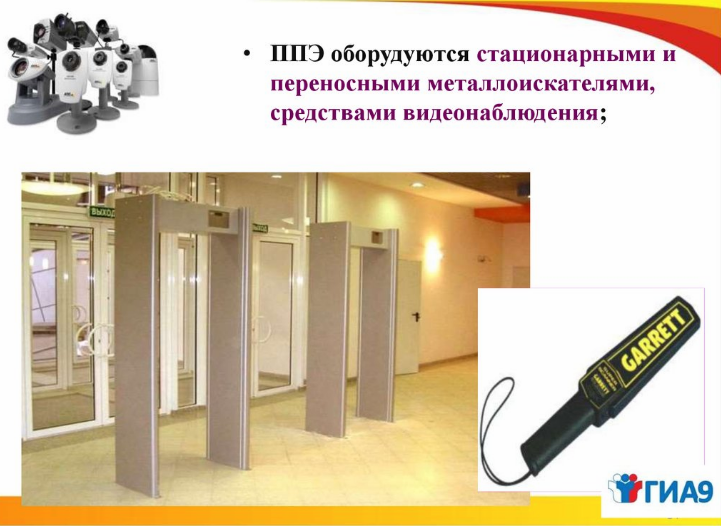 15
Во время экзамена на рабочем столе обучающегося, помимо экзаменационных материалов, находятся:
Черная гелевая ручка;

документ, удостоверяющий личность;

средства обучения и воспитания ;

лекарства и питание (при необходимости);

КИМы и черновики.
	Иные вещи обучающиеся оставляют в специально выделенном в аудитории месте.
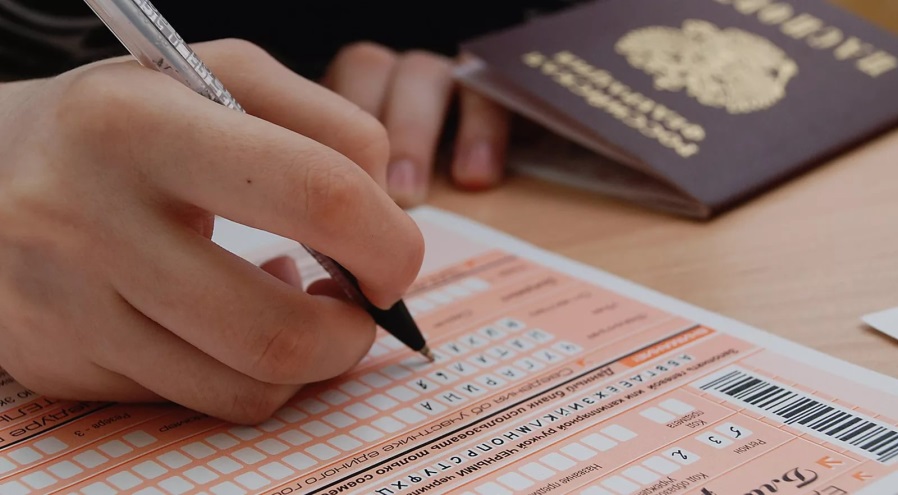 Проведение ГИА
Для каждого обучающегося выделяется отдельное рабочее место. 
Допуск обучающихся в ППЭ осуществляется при наличии у них документов, удостоверяющих их личность, и при наличии их в списках распределения в данный ППЭ. 
Рассадка учащихся по аудиториям осуществляется автоматически компьютером и приходит из регионального центра
Экзаменационные материалы тиражируются непосредственно в аудитории с 10:00 после получения ЭМ на электронных носителях в зашифрованном виде от РЦОИ по защищенному каналу и расшифровки в присутствии члена ГЭК, общественных наблюдателей, участников ГИА.
Запрещено разглашение информации, содержащейся в КИМ
В аудитории должно быть 2 организатора и общественный наблюдатель
Экзамен
До начала экзамена организаторы проводят инструктаж, в том числе информируют обучающихся о порядке проведения экзамена, правилах оформления экзаменационной работы, продолжительности экзамена, порядке подачи апелляций о нарушении установленного порядка проведения ГИА и о несогласии с выставленными баллами, а также о времени и месте ознакомления с результатами ГИА.
Организаторы после печати выдают обучающимся экзаменационные материалы.
По указанию организаторов обучающиеся заполняют регистрационные поля экзаменационной работы.
По завершении заполнения регистрационных полей экзаменационной работы всеми обучающимися организаторы объявляют начало экзамена и время его окончания, фиксируют их на доске, после чего обучающиеся приступают к выполнению экзаменационной работы.
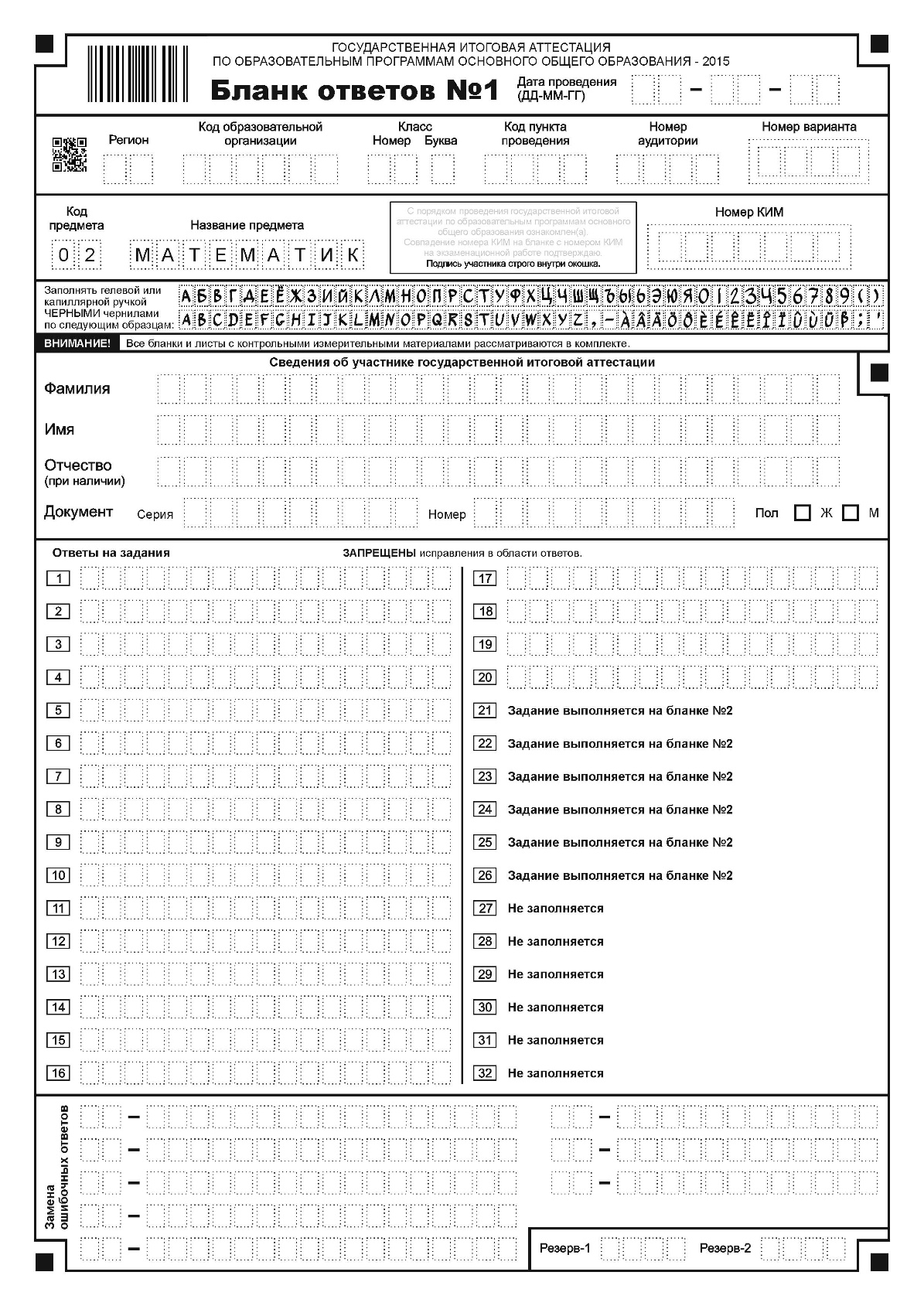 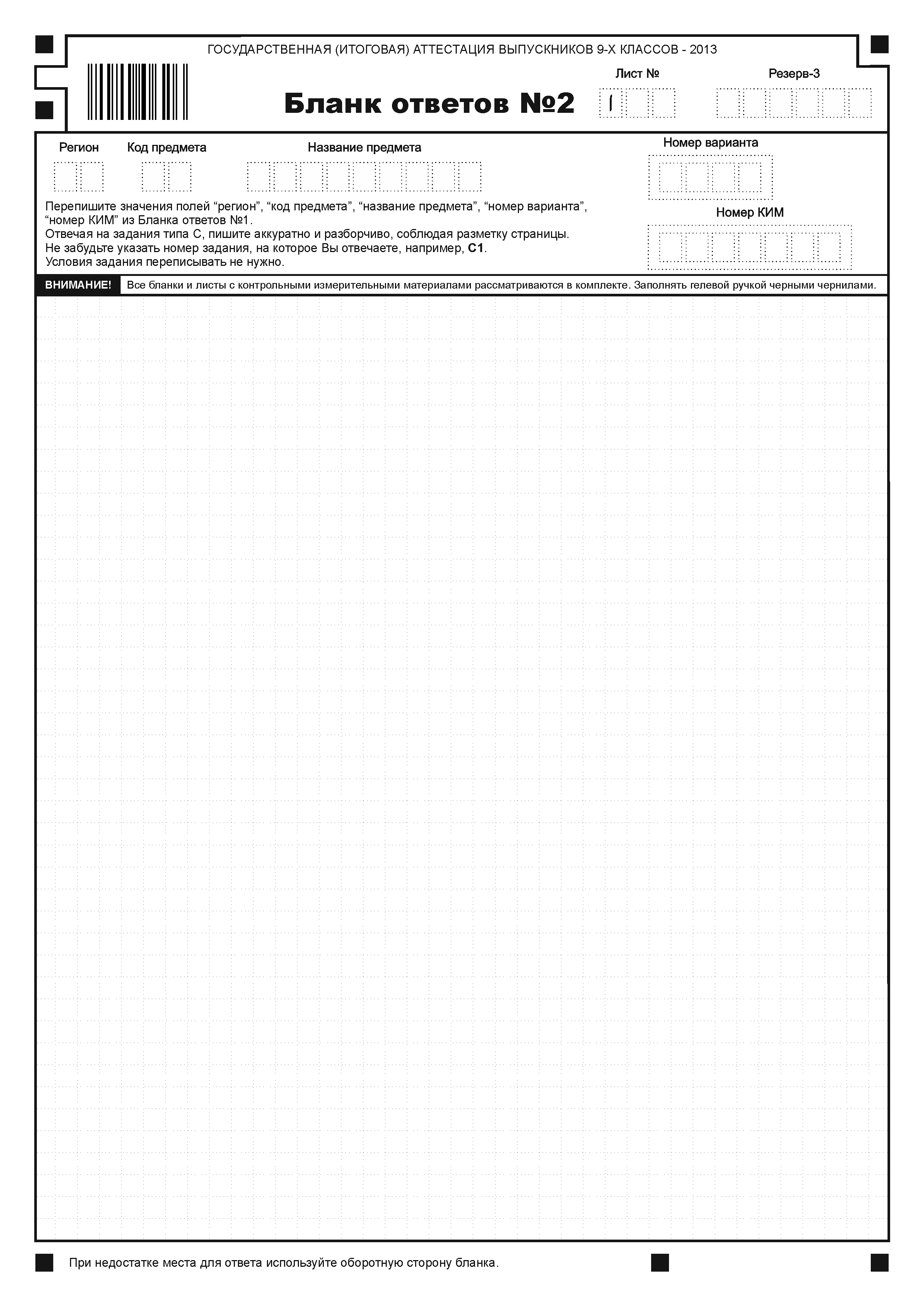 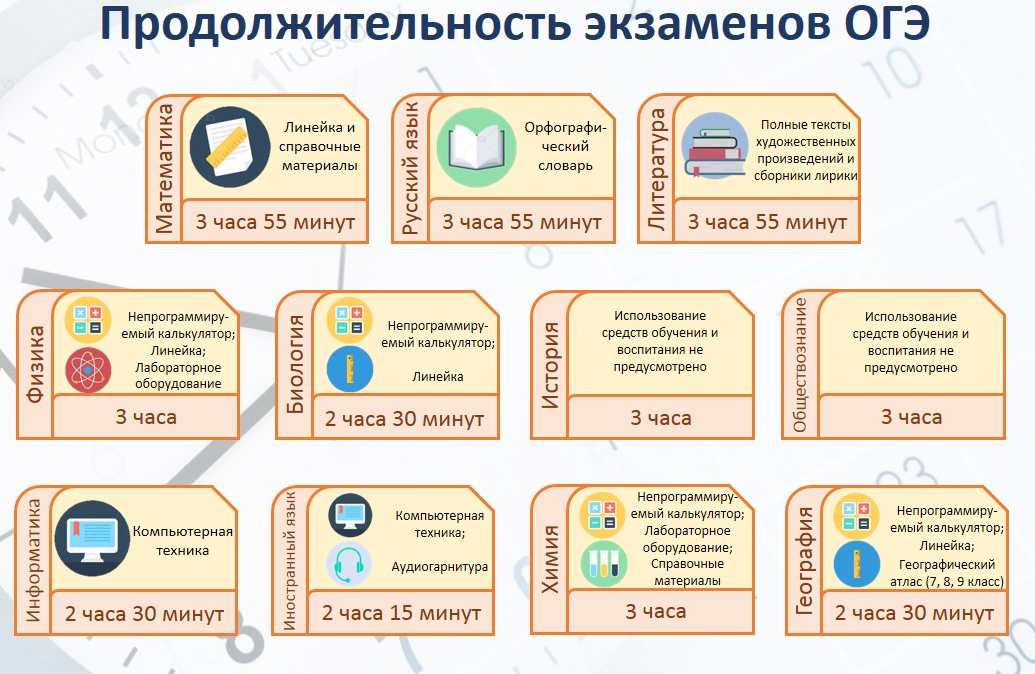 Проведение ГИА
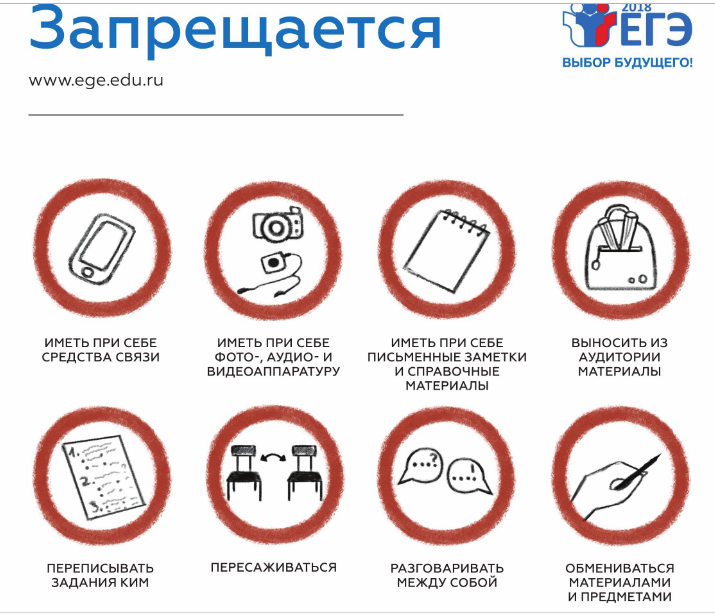 Удаление с экзамена
Лица, допустившие нарушение устанавливаемого порядка проведения ГИА, удаляются с экзамена. 
Организаторы или общественные наблюдатели приглашают уполномоченных представителей ГЭК, которые составляют акт об удалении с экзамена и удаляют лиц, нарушивших устанавливаемый порядок проведения ГИА, из ППЭ.
Акт об удалении с экзамена в тот же день направляются в ГЭК для учета при обработке экзаменационных работ.
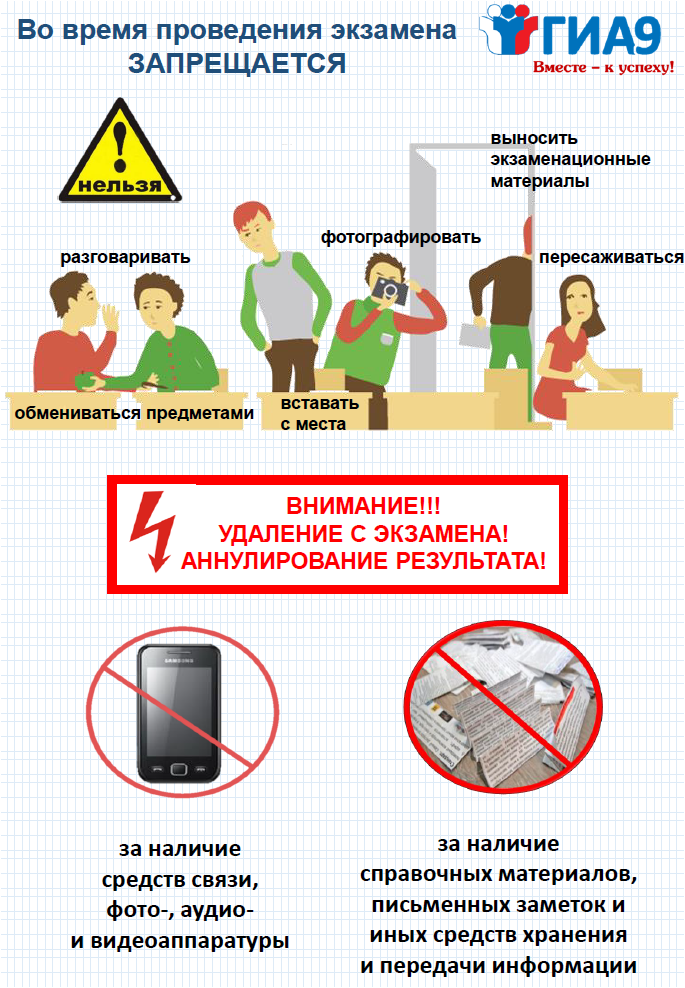 Не завершение экзамена по объективным причинам
По состоянию здоровья или другим объективным причинам обучающийся не завершает выполнение экзаменационной работы, то он досрочно покидает аудиторию. 

Организаторы приглашают руководителя ППЭ, медицинского работника и уполномоченных представителей ГЭК, которые составляют акт о досрочном завершении экзамена по объективным причинам.

Акт о досрочном завершении экзамена по объективным причинам в тот же день направляются в ГЭК для учета при обработке экзаменационных работ.
Экзамен
За 30 минут и за 5 минут до окончания экзамена организаторы сообщают обучающимся о скором завершении экзамена и напоминают о необходимости перенести ответы из черновиков в бланки.
По истечении времени экзамена организаторы объявляют окончание экзамена и собирают экзаменационные материалы у обучающихся.
Собранные экзаменационные материалы организаторы упаковывают в отдельные пакеты. 
Неиспользованные экзаменационные материалы и использованные КИМ для проведения ОГЭ и тексты, темы, задания, билеты для проведения ГВЭ, а также использованные черновики направляются в РЦОИ для обеспечения их хранения.
Проверка экзаменационных работ
Проверка экзаменационных работ осуществляется предметными  комиссиями.
Записи на черновиках не обрабатываются и не проверяются.
Экзаменационные работы проверяются двумя экспертами. В случае существенного расхождения в баллах, выставленных двумя экспертами, назначается третья проверка. Третий эксперт назначается председателем предметной комиссии из числа экспертов, ранее не проверявших экзаменационную работу.
Обработка и проверка экзаменационных работ занимает не более десяти рабочих дней.
Полученные результаты в первичных баллах РЦОИ переводит в пятибалльную систему оценивания.
Минимальные баллы ОГЭ
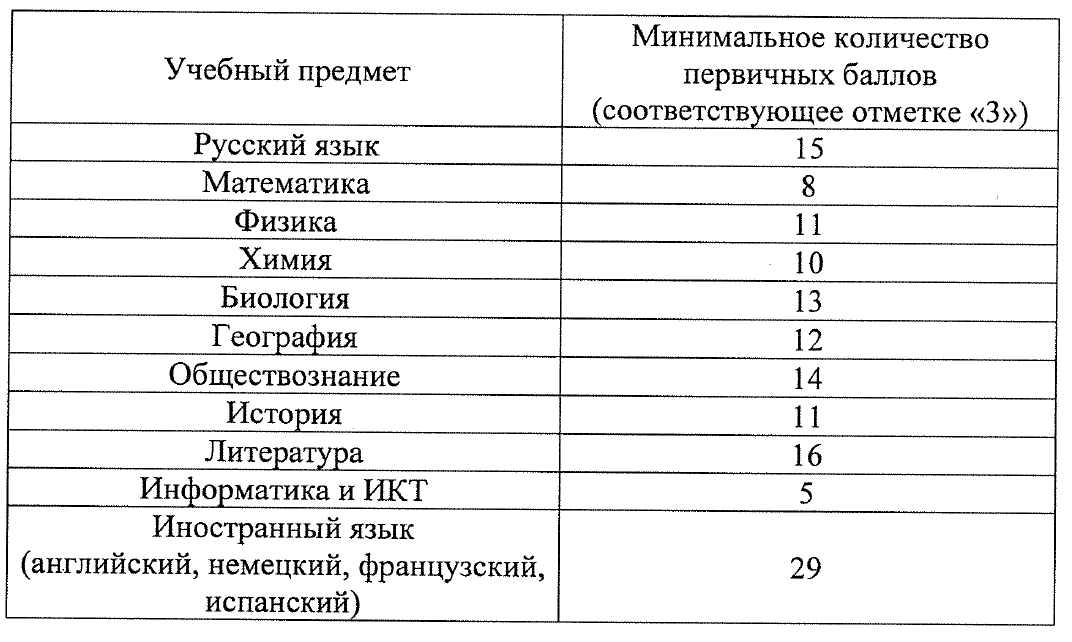 При прохождении ГИА-9 наличие неудовлетворительного результата более чем по двум учебным предметам не позволяет выпускнику повторно участвовать в экзаменах по данным учебным предметам в основные сроки. Участие в ГИА возможно не ранее 1 сентября 2024 г.Повторно к сдаче ГИА-9 по соответствующим учебным предметам в текущем году по решению ГЭК допускаются обучающиеся, получившие на ГИА-9 неудовлетворительные результаты не более чем по двум учебным предметам.
27
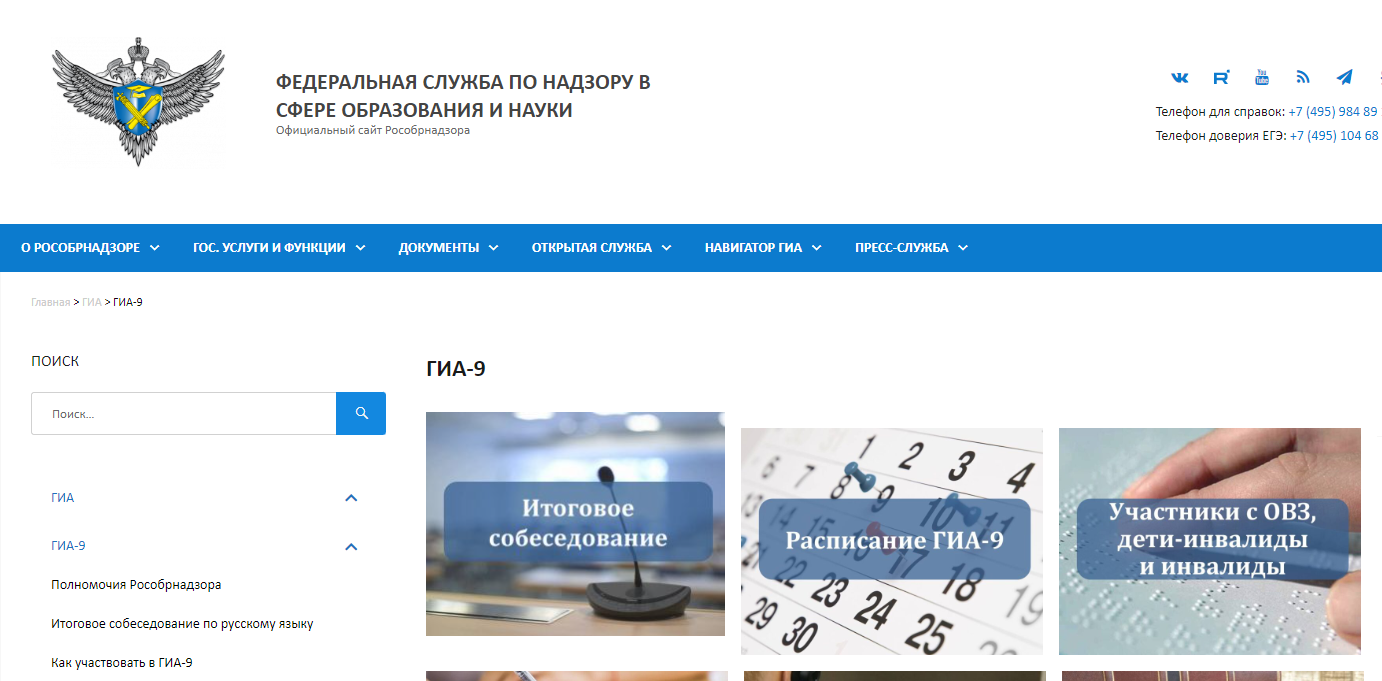 28
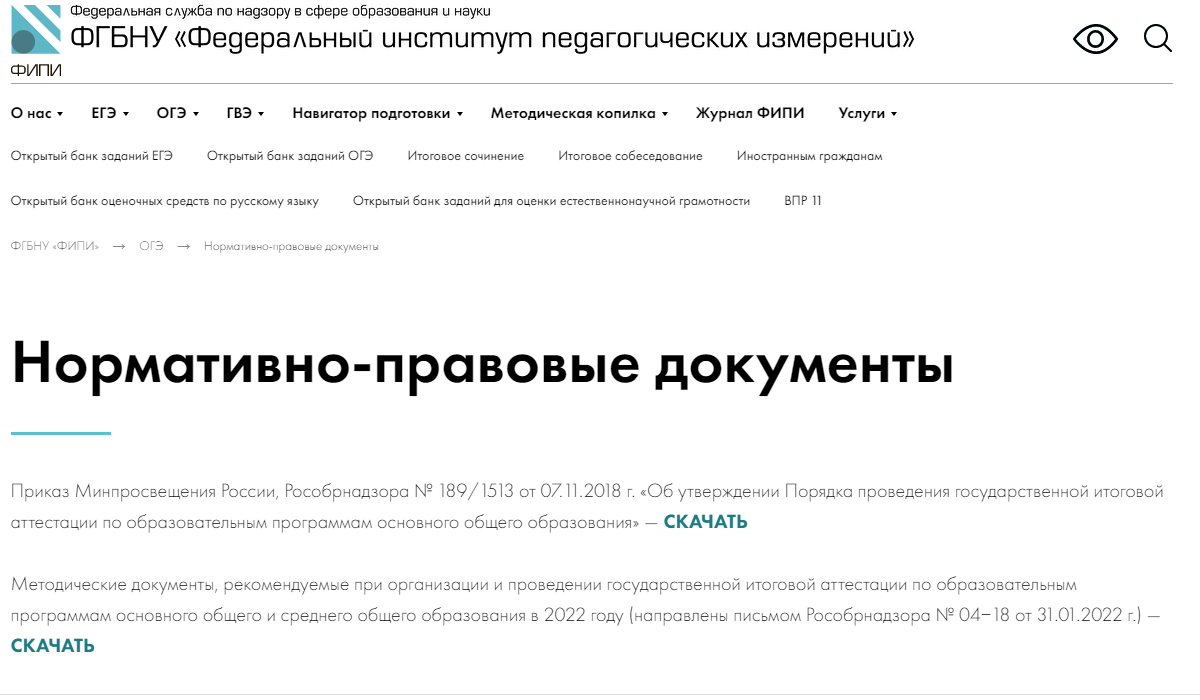 Информационное сопровождение
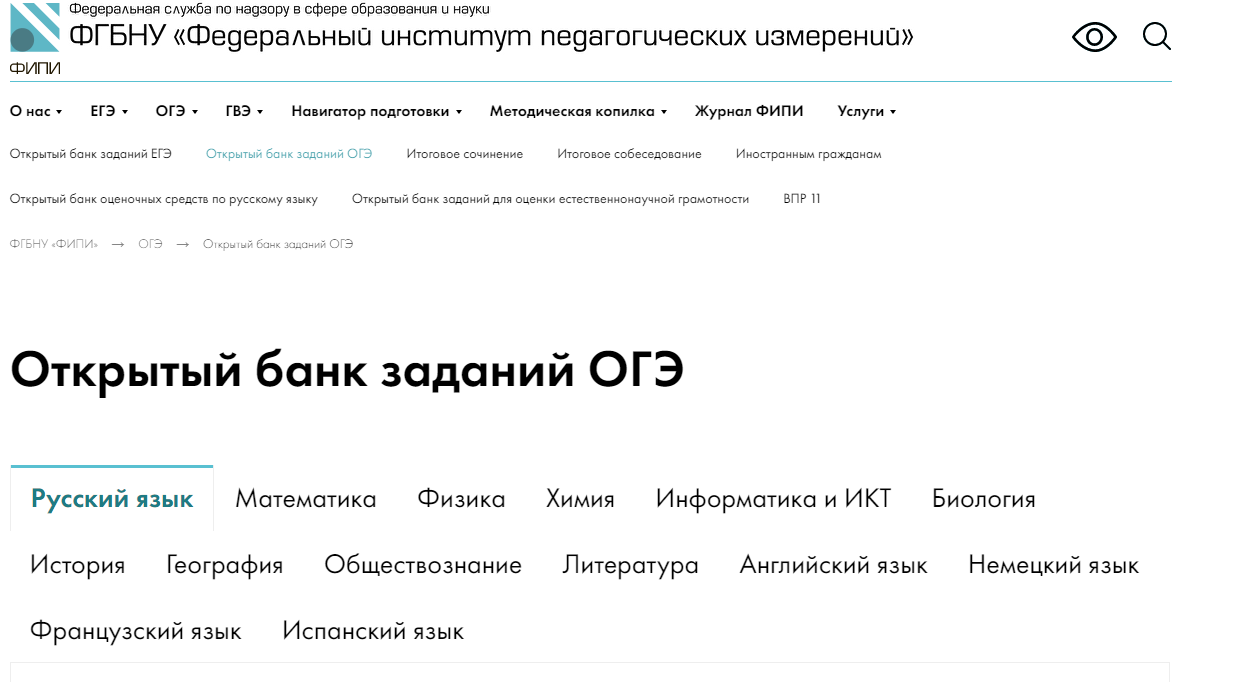 30
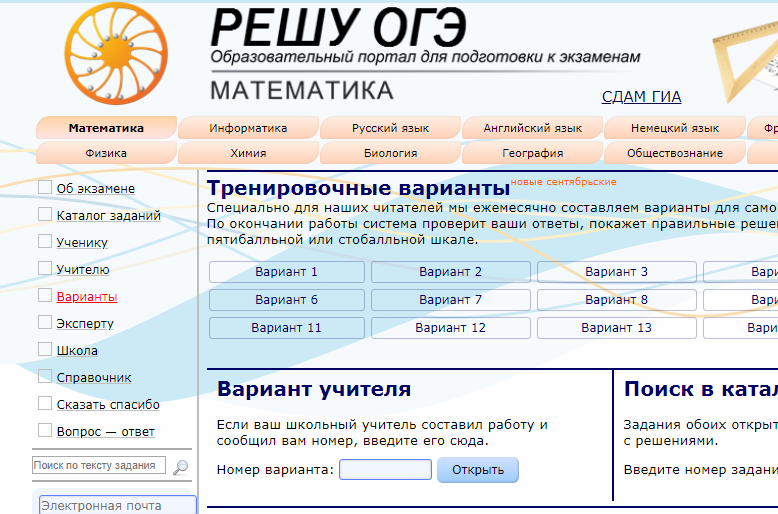 31
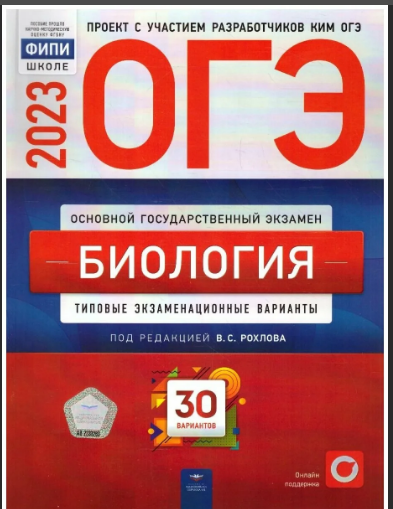 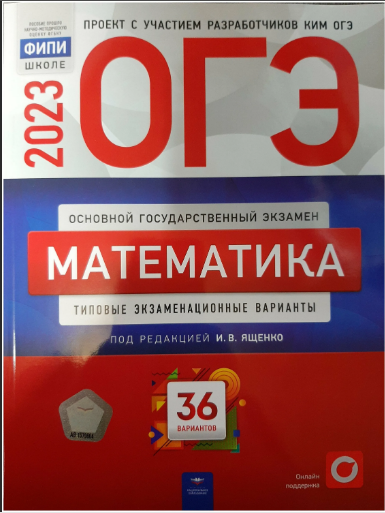 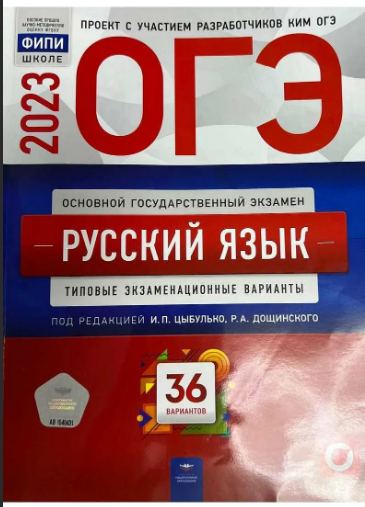 32
Итоговые отметки
Итоговые отметки за 9 класс по русскому языку, математике и двум учебным предметам, сдаваемым по выбору обучающегося, определяются как среднее арифметическое годовой и экзаменационной отметок выпускника и выставляются в аттестат целыми числами в соответствии с правилами математического округления.
33